Окна в будущее!!!
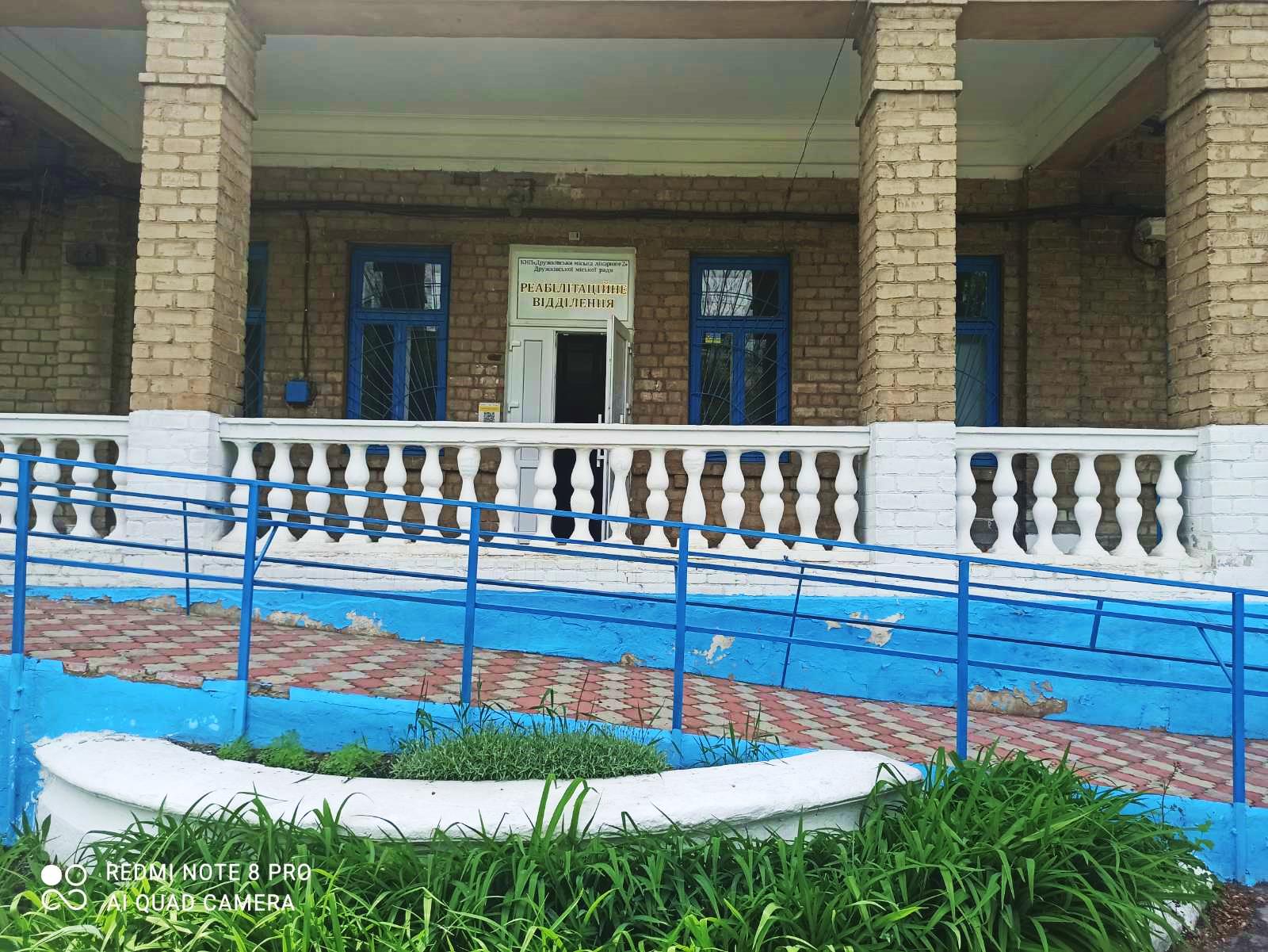 КНП «Дружковская городская больница №2»
Цель проекта: Повысить качество и условия пребывания реабилитационных и физиотерапевтических услуг в Дружковской громаде
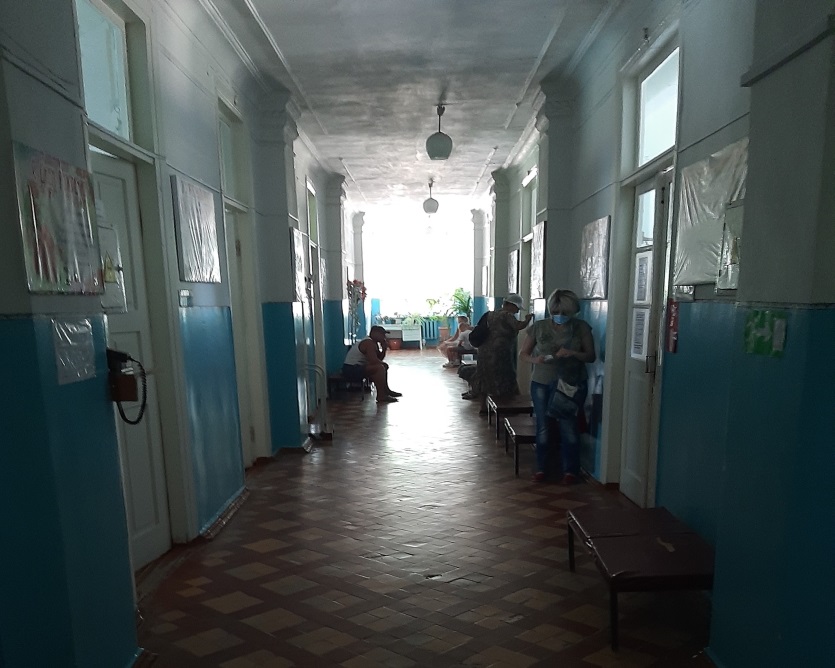 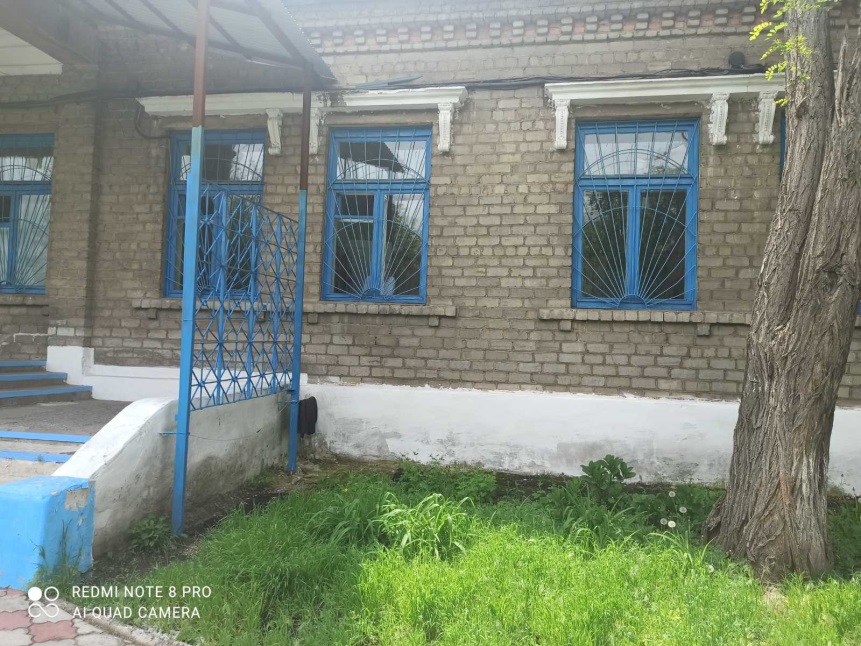 Проектом запланировано:
- замена деревянных окон на металлопластиковые
в количестве 21 шт. 
на сумму 147000,00 грн.;
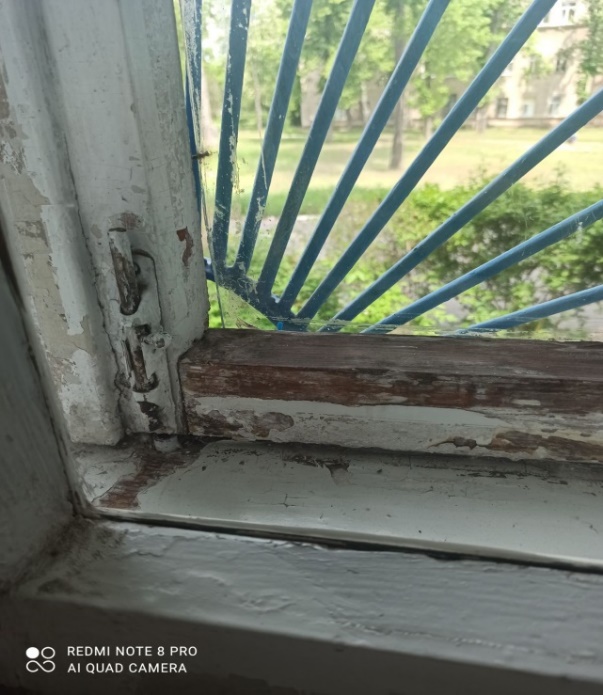 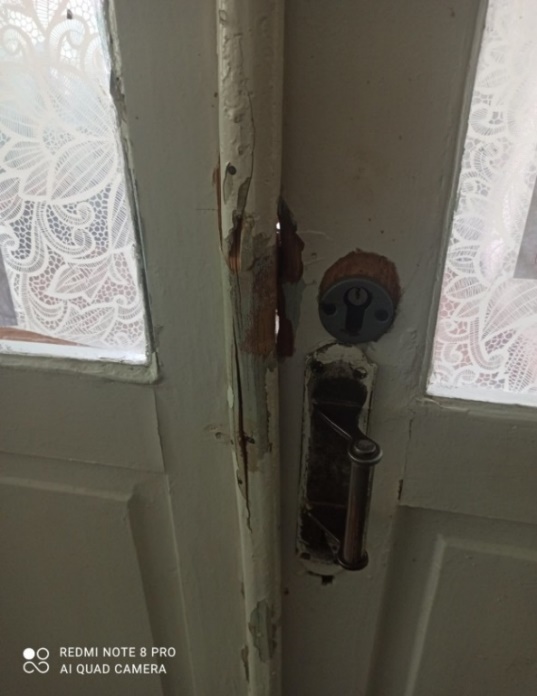 замена межкомнатных 
дверей в количестве 12 шт. 
на сумму 108000,00 грн.
(в кабинетах электро-, свето-, теплолечения, УВЧ, 
ударноволновой терапии, а также в массажном кабинете)
Общий бюджет проекта – 255 тысяч гривен
Польза проекта: 
- это сократит расходы на отопление на 10% и повысит температуру помещений 
в кабинетах реабилитационного отделения с 14-15°С в межсезонье до 18-19°С;
- уменьшит время реабилитации, улучшит восстанавливаемость потерянных возможностей организма и более эффективно стабилизирует к профессиональной трудовой деятельности.
Инициатор проекта – Несчетный Сергей Федорович
Целевая аудитория реабилитационного отделения:
травматические больные (реабилитация взрослых и детей с различными нарушениями опорно-двигательного аппарата) 
(пролечено в 2020 году 3985 человек)
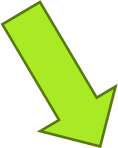 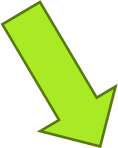 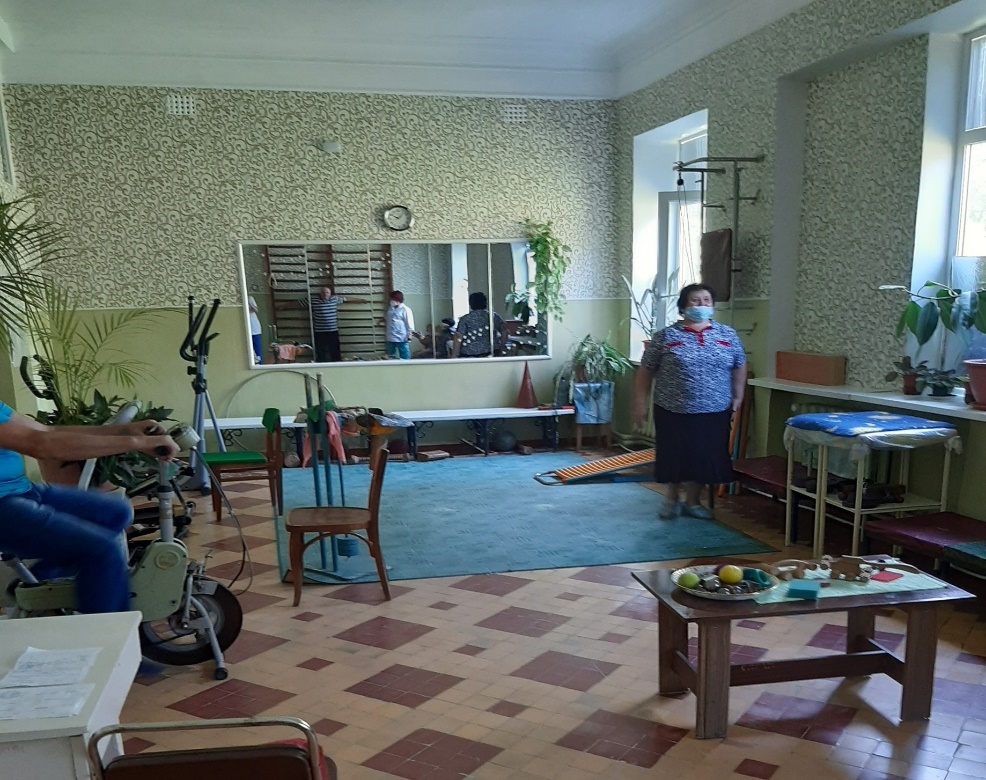 неврологические больные (постреабилитация)
(пролечено в 2020 году 2174 человека)
пациенты нуждающиеся в профилактических поддерживающих процедурах (спортсмены, пожилые люди, дети с проблемами позвоночника, участники АТО, взрослые и дети с инфекционными заболеваниями) 
(пролечено в 2020 году 1087 человек)
С 1959 года в городе работает единственное реабилитационное
 отделение в котором расположены:
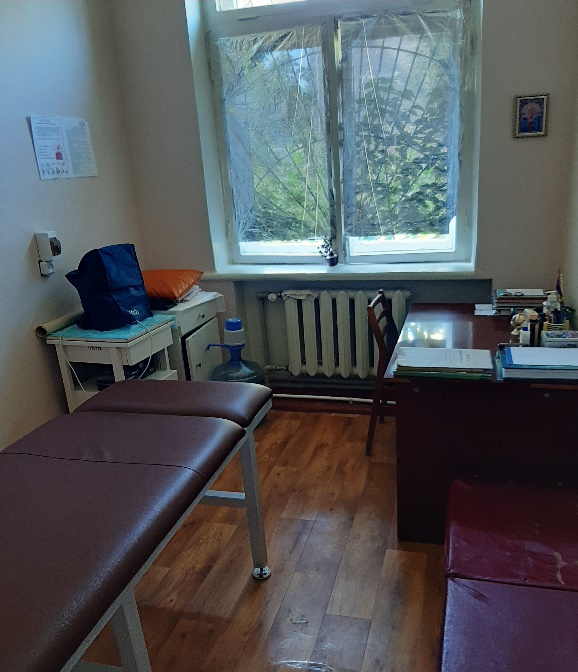 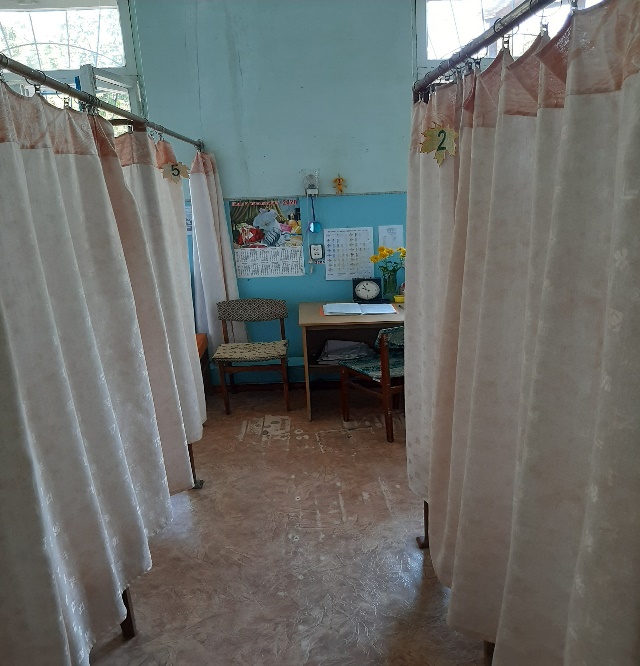 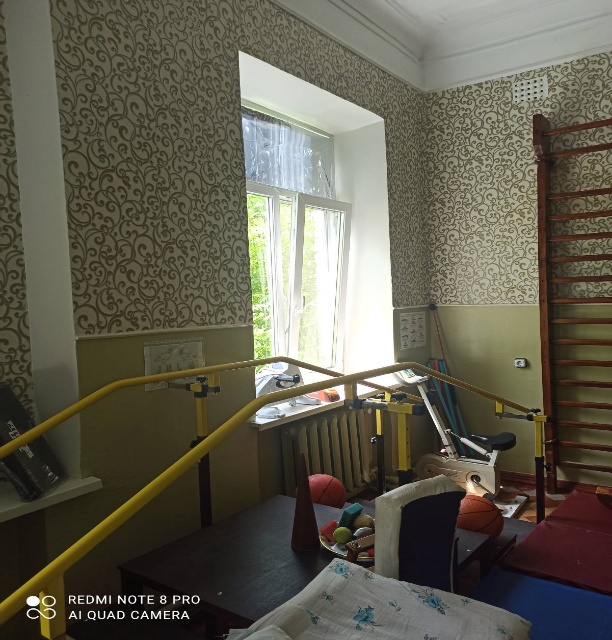 Кабинет лечебной 
физкультуры
Массажные 
кабинеты
Физиотерапевтические 
кабинеты
Осенью и весной температура в помещениях не превышает 16°С без использования
 электрообогревателей.  Через старые деревянные окна и двери в кабинет проникает 
холод и сырость, что понижает качество оказания физиотерапевтических и 
реабилитационных услуг, а так же значительно
 увеличивает расходы на электроэнергию.
Осуществление проекта значительно улучшит ситуацию в отделении.
План мероприятий по реализации проекта
Развитие проекта
Капитальный ремонт с термомодернизацией здания 
(замена системы отопления, коммуникационных систем, ремонт внутренних помещений и утепление наружной стороны здания)
Замена устаревшего оборудования на более современное и эффективное 
(вело-тренажеры, массажные столы, аппараты для реабилитации пациентов)
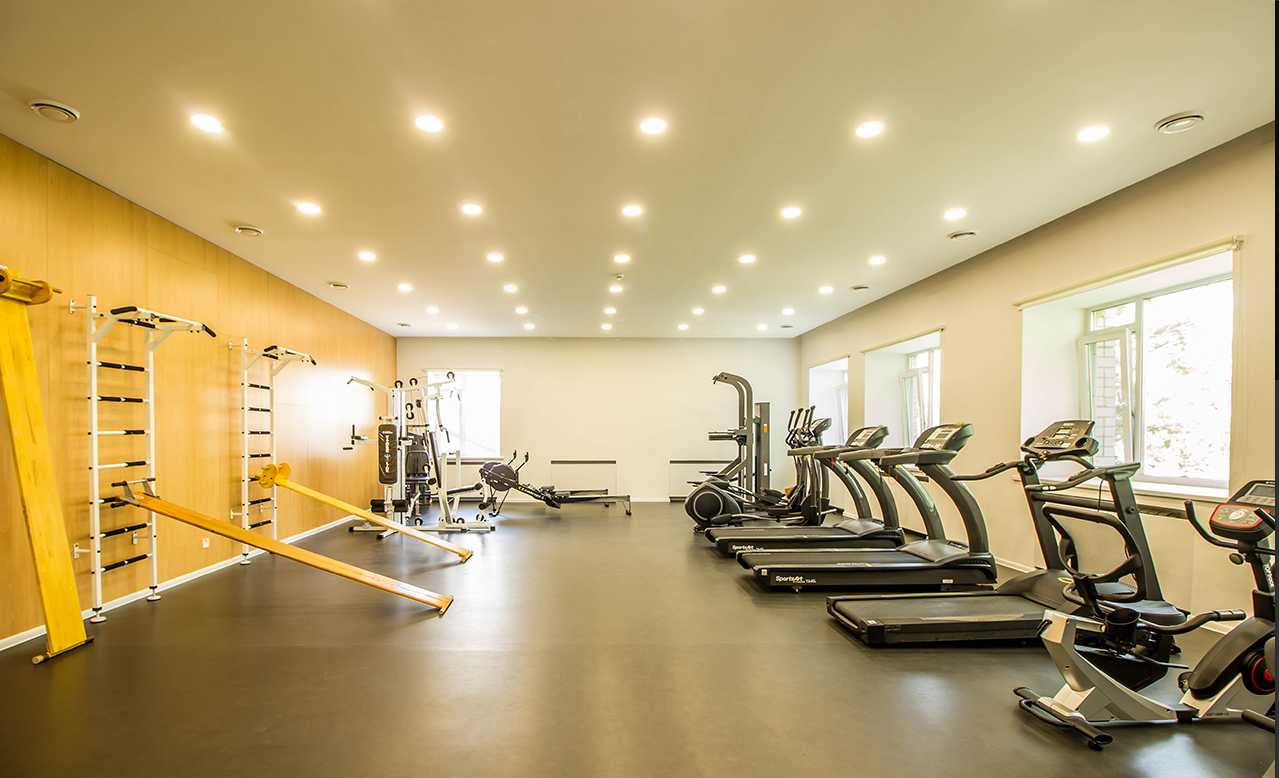